Dosya Yönetimi
Dosya, Klasör ve Sürücüler
Ahmet SOYARSLAN
biltek.info
Bu Dersimizde…
Dosya, klasör ve sürücü kavramlarını,
Neden klasör kullanmamız gerektiğini,
Dosya uzantısının ne olduğunu,
Sık kullanılan dosya uzantılarını,
Dosya adres yapılarını,

Öğreneceğiniz…
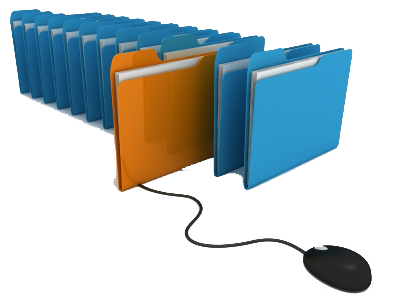 Dosya Nedir?
Bilgisayarda bilgilerin kaydedildiği birimlere dosya adı verilir. 
Dosya içerisindeki bilgi; resim, yazı, çizim, ses gibi her şey olabilir.
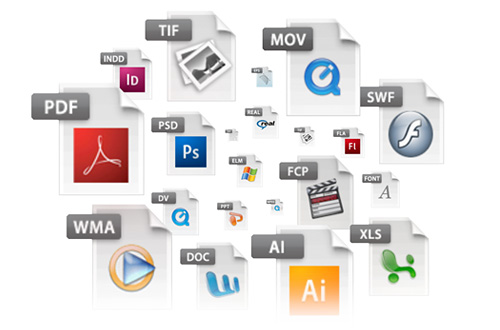 Dosya Nedir?
Yazılımlar ürettiği bilgileri dosyalarda saklar. Örneğin çizdiğimiz bir resme daha sonra bakmak istiyorsak onu bir dosyada saklamamız gerekir.
Dosyaları defterlerimiz gibi düşünebiliriz.
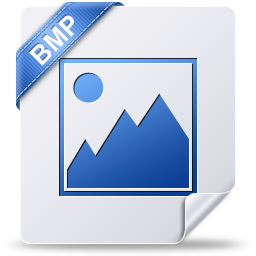 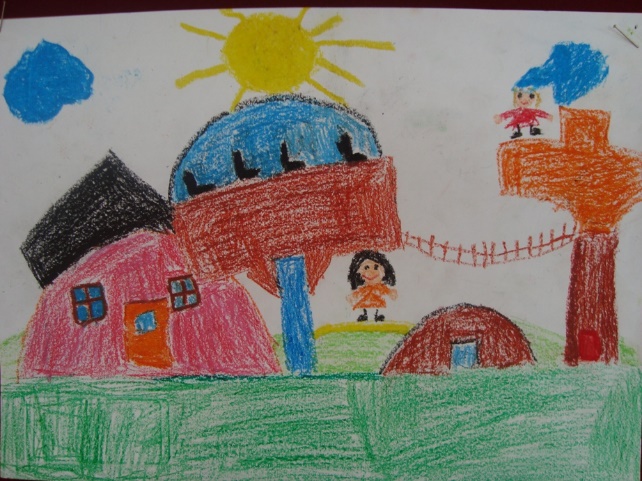 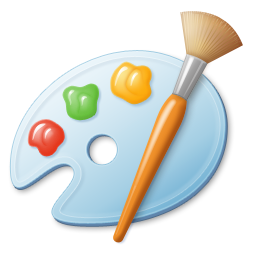 Dosya Yapısı
Bir dosya ismi 3 kısımdan oluşur.
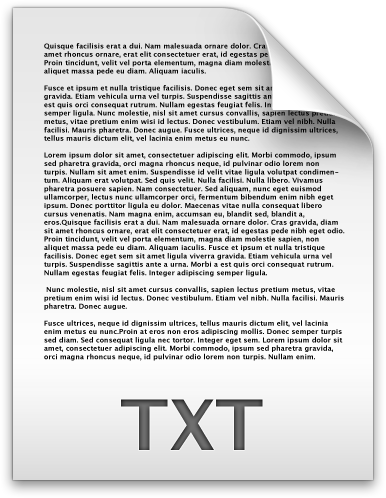 Günlüğüm.TXT
Dosya Adı
Dosya Uzantısı
Nokta
Dosya Adı
Dosyaya kendimizin verdiği isimdir. Bu isim ile dosya içerisinde ne olduğunu dosyayı açmadan bilebiliriz.
Örneğin, Anneler Günü Şiiri.txt dosyasında anneler gününe ait bir şiir olduğunu açmadan anlayabiliriz.
Dosya isminde aşağıdaki karakterleri kullanamayız.
|
‘’
:
<
/
?
>
\
*
Nokta
Dosya adı ile dosya uzantısı ayıran işarettir. Tüm dosyalarda bulunur.
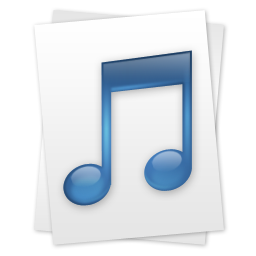 İstiklal Marşı
mp3
Dosya Uzantısı
Dosyanın türünü, hangi yazılım tarafından oluşturulduğunu ve açılabileceğini gösteren kısımdır.
Genellikle 3 harften oluşur. Bu harfler dosya türünün İngilizce karşılığının kısaltmasıdır. 
Örneğin şiir yazdığımız bir dosyanın uzantısı TXT’dir. TXT uzantısı TEXT kelimesinin kısaltılmış hali olup yazı anlamına gelir.
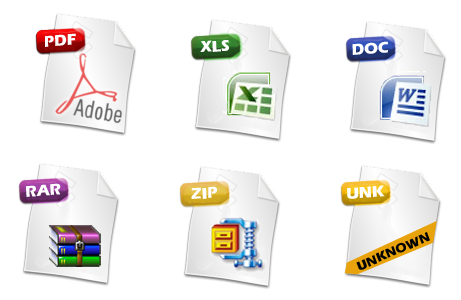 Dosya Uzantısı
Bir dosyanın sadece uzantısına bakarak içerisindeki bilginin türünü öğrenebiliriz. 
Örneğin MP3 uzantılı bir dosyada müzik, PDF uzantılı bir dosyada bir kitap olduğunu dosyayı açmadan anlayabiliriz.
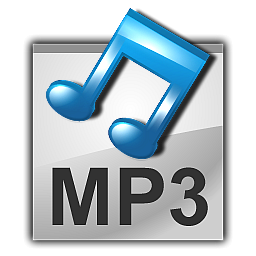 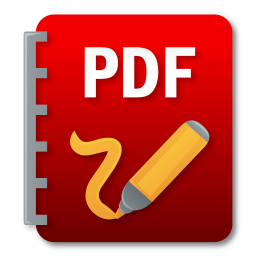 Popüler Dosya Uzantıları
Sık kullanılan dosyalara ait uzantıları ve içerikleri aşağıdaki tablodan inceleyelim.
Klasör Nedir?
Ortak bir özelliğe sahip dosyaları bir arada bulunduran birimlere klasör (dizin) denir.
Klasörleri günlük hayatımızda kullandığımız dosya klasörlerine benzetebiliriz.
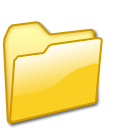 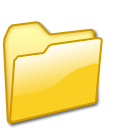 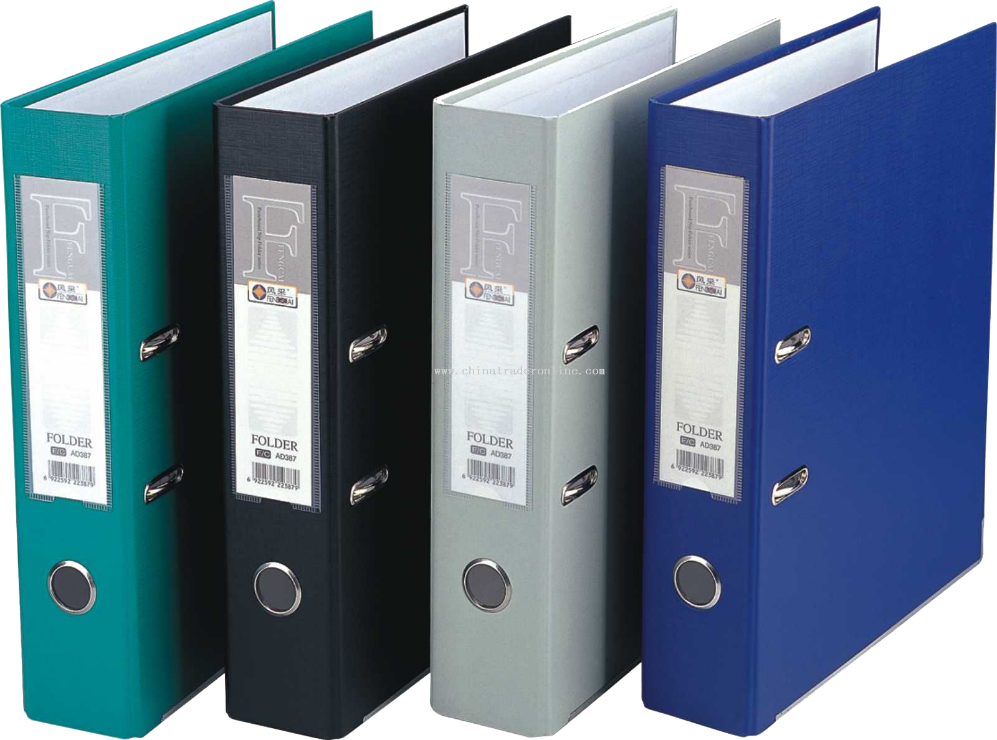 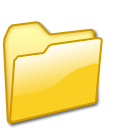 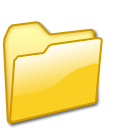 Niçin Klasör Kullanırız?
Hiç alışveriş merkezine gittiniz mi?
Binlerce ürün içerisinde satın almak istediğinizi nasıl buluyorsunuz?
Alışveriş merkezinde;
Çikolata almak istediğinizde nereye bakıyorsunuz?
Deterjan almak istediğinizde nereye bakıyorsunuz?
Süt almak istediğinizde nereye bakıyorsunuz?
Elma almak istediğinizde nereye bakıyorsunuz?
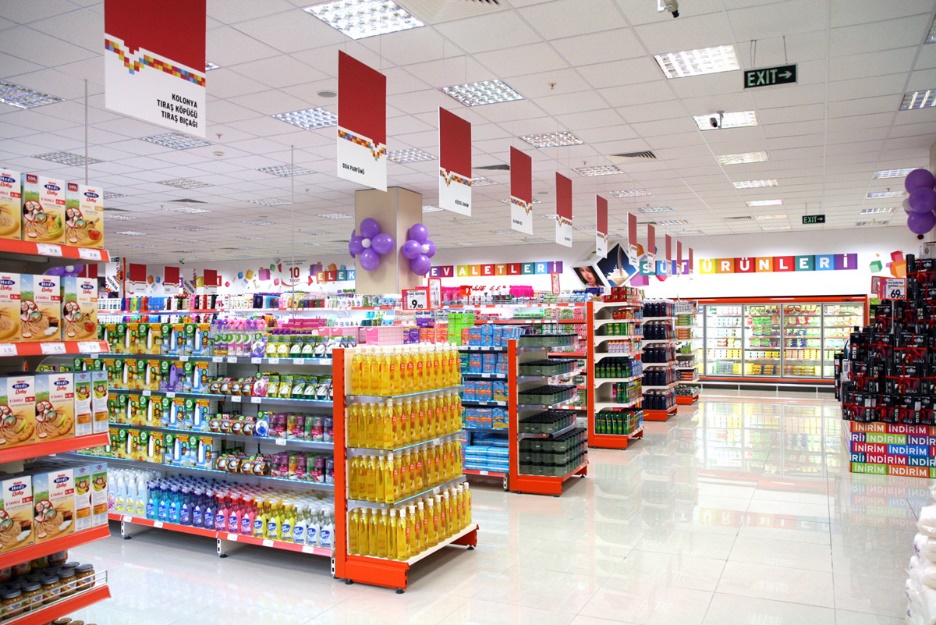 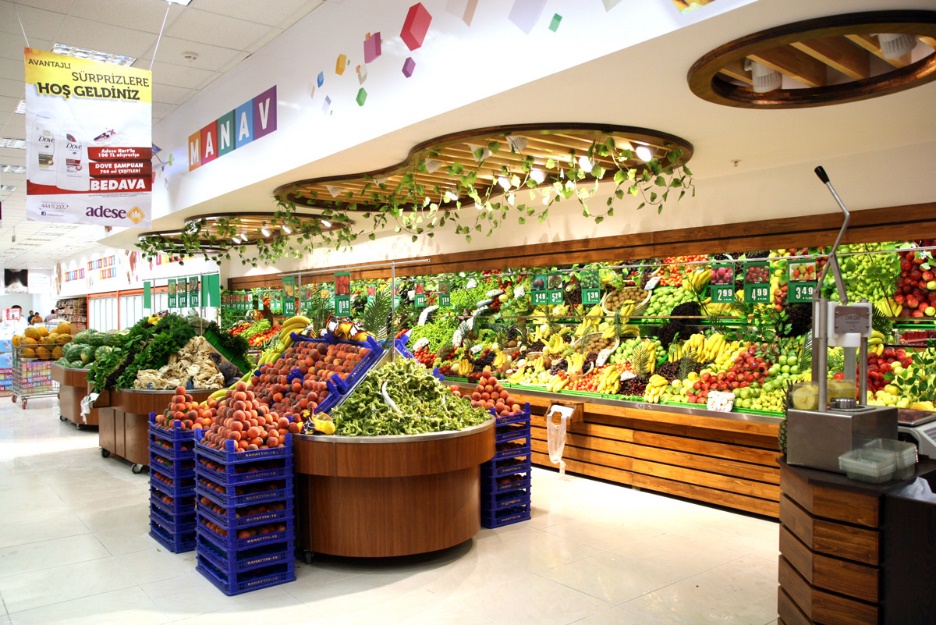 Niçin Klasör Kullanırız?
Nasıl ki alışveriş merkezlerinde binlerce ürün içerisinden almak istediğimizi reyonlar sayesinde kolayca bulabiliyorsak klasörler de dosyalarımızı gruplamamızı ve dilediğimizde kolayca ulaşmamızı sağlar.
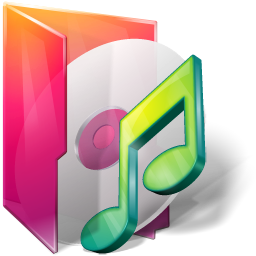 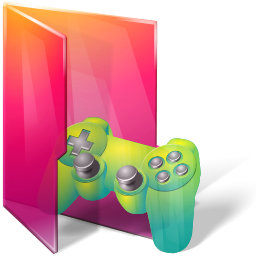 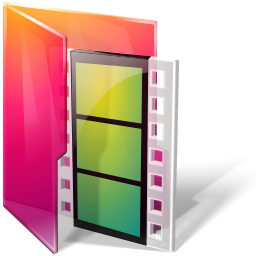 Her Dosya Kendi Klasörüne!
Fotoğraflarımızı Resimler, müziklerimizi Müziğim, yazılarımızı da Belgelerim klasörüne koyarız. Böylece hangi dosyaya ihtiyacımız varsa o klasöre gider ve zaman kaybetmeden o dosyayı açabiliriz.
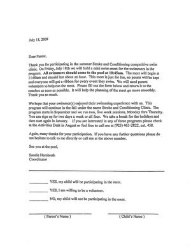 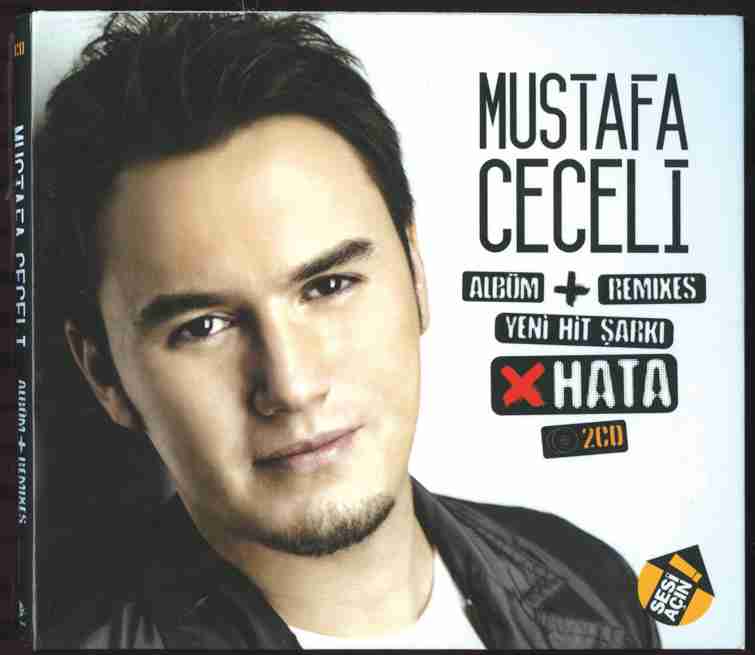 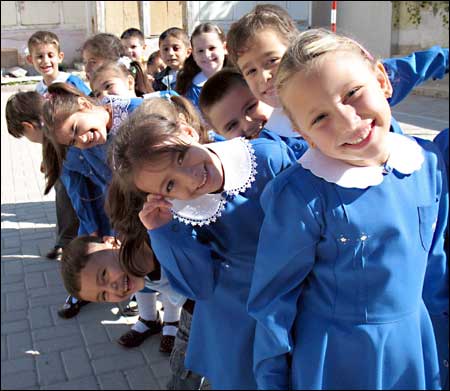 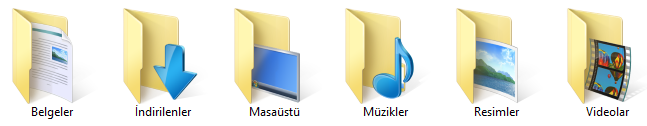 Klasör Kullanmazsak…
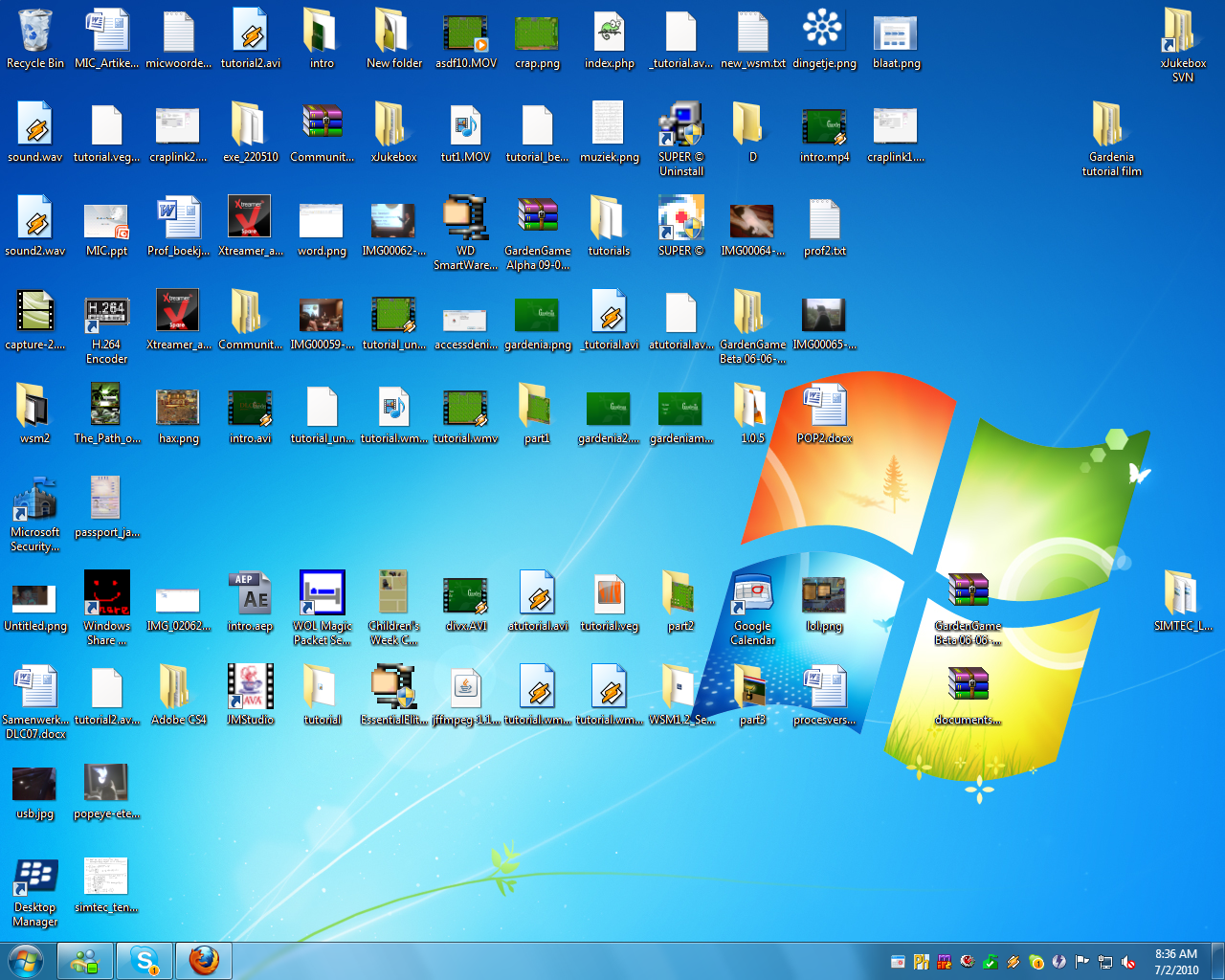 Dosyalarımızı gruplamazsak daha sonradan onlara ulaşmakta güçlük yaşarız.
Sizce Hangisi Daha Düzenli?
Hangi resimde oyuncağımızı daha kolay buluruz?
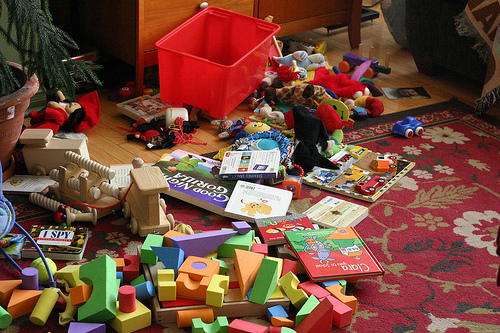 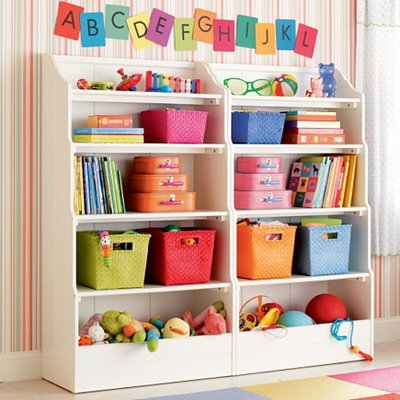 Klasör İsimleri
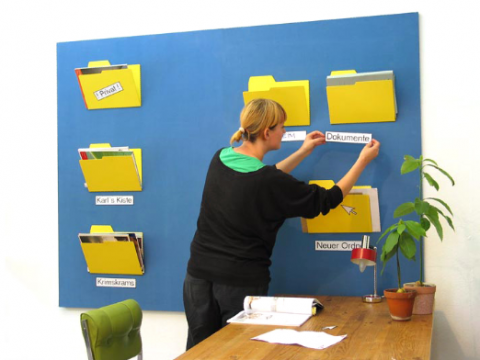 Dosya adlarında kullanılmayan karakterler klasör isimlerinde de kullanılamaz.
Peki hangileriydi onlar?
Alt Klasörler
Bir klasör içerisinde birden fazla klasör yer alabilir. Örneğin Oyunlar klasörü içerisine Savaş Oyunları, Zeka Oyunları, Yarış Oyunları ve Spor Oyunları klasörleri ekleyebiliriz.
Bir Klasör Nasıl Oluşturulur?
Bilgisayar faresini sağ tıklarız. 
Açılan menüden Yeni, oradan Klasör’ü seçeriz
Aşağıdaki gibi sarı renkli bir klasör 
oluşacaktır.
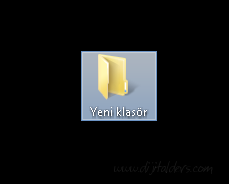 Klasörü Yeniden Adlandırma
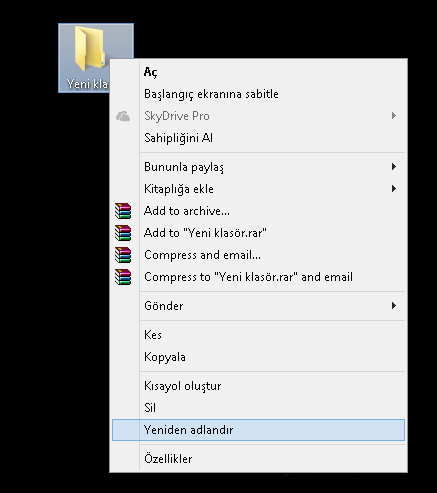 Eğer bir klasörün ismini yeniden vermek istersek 
Klasörün üzerinde sağ tıklayarak 
Yeniden Adlandır diyebilir  veya Klasörü 
seçtikten sonra F2 tuşuna basabilirsiniz.
Bir Klasörün Kopyalama
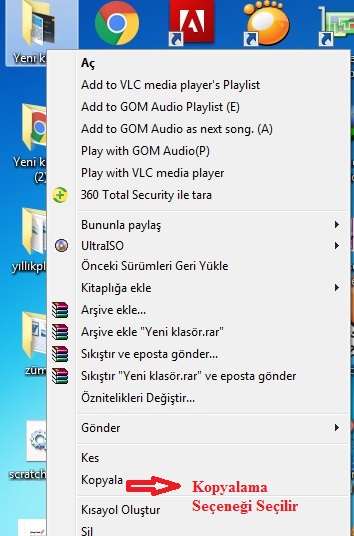 Bir Klasörü bir yerden başka bir yere kopyalamak 
İstiyorsak, Klasör üzerinde sağ tıklayıp Kopyala 
 seçeneğini seçerek o klasörü kopyalamış oluruz
Bir Klasörü Silme
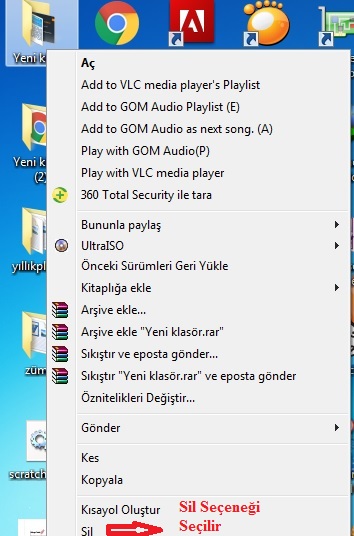 Bir Klasörü bir  silmek istiyorsak, 
Klasör üzerinde sağ tıklayıp Sil
 seçeneğini seçerek  veya Klasörü seçip klavyeden
Delete tuşuna basarak o klasörü Silmiş oluruz
Bir Klasörü Taşıma
Bir Klasörü bir  yerden bir 
yere yaşımak istiyorsak, 
Klasör üzerinde sağ tıklayıp Kes
 seçeneğini seçeriz
Sonra Klasörü taşımak istediğimiz yerde
Fareyi sağ tıklayarak Yapıştır seçeneği seçilir. 
Böylece, klasörü bir yerden bir yere taşımış
oluruz
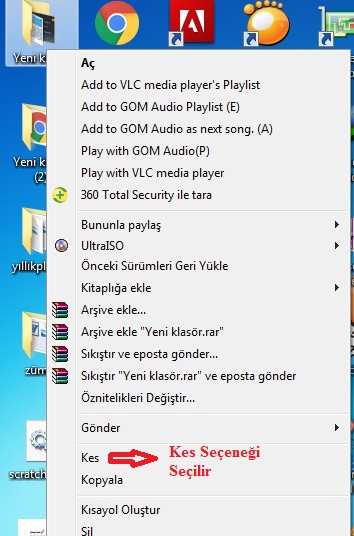 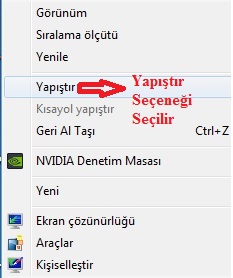 Bir Klasörü Taşıma
Klasörü bir yerden bir yere taşımak için Klasörün üzerinde farenin sol tuşuna basarız.
Elimize çekmeden klasörü istediğimiz yere sürükleyip bırakarak, klasörü istediğimiz
yere taşımız oluruz.
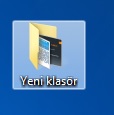 Bir Klasörü Arama
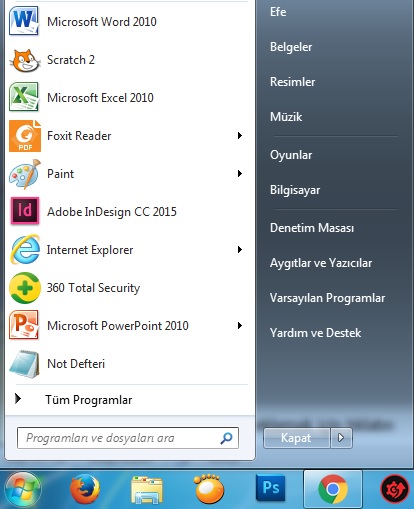 Bir Klasörü bilgisayarımızda aramak için 
bilgisayarımızın başlat menüsünü tıklarız 
orada arama bölümüne aramak istediğimiz 
klasörün ismini yazarak klasörü bilgisayarda 
aramış oluruz
Bir Dosya Nasıl Oluşturulur?
Bilgisayar faresini sağ tıklarız.  Açılan menüden Yeni, oradan Oluşturmak istediğimiz
Dosya Türünü seçeriz
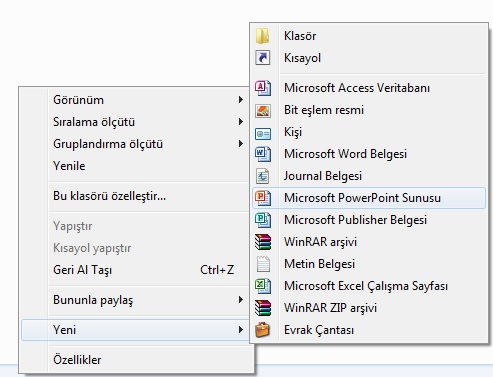 Dosyayı Yeniden Adlandırma
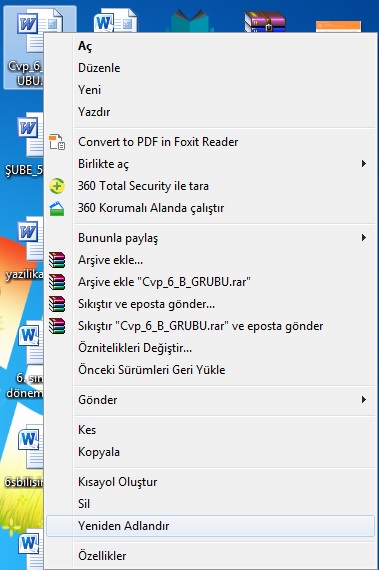 Eğer bir dosyanın ismini yeniden vermek istersek 
Klasörün üzerinde sağ tıklayarak 
Yeniden Adlandır diyebilir  veya Klasörü 
seçtikten sonra F2 tuşuna basabilirsiniz.
Bir Dosyayı Silme
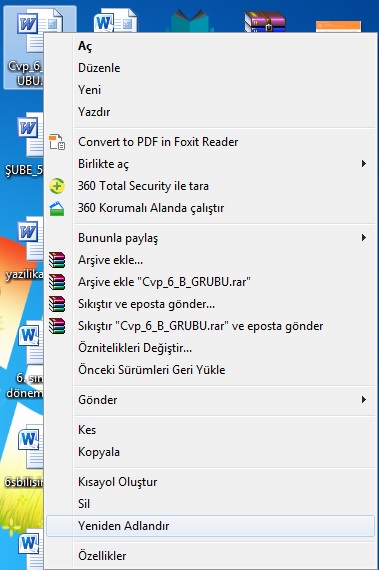 Bir Dosyayı silmek istiyorsak, 
Dosyanın üzerinde sağ tıklayıp Sil
 seçeneğini seçerek  veya Dosyayı seçip klavyeden
Delete tuşuna basarak o klasörü Silmiş oluruz
Önemli Notlar
Bir klasör içerisinde aynı ada ve uzantıya sahip birden fazla dosya olamaz.
Bir klasör içerisinde aynı isme fakat farklı uzantıya sahip dosyalar bulunabilir. Örneğin, Çanakkale.avi filmi ile Çanakkale.txt şiiri aynı klasörde bulunabilir.
Bir klasör içerisinde aynı ada sahip başka bir klasör bulunamaz.
Dosya ve klasör adlarında büyük/küçük harfler aynı kabul edilir. Örneğin ÇANAKKALE.TXT ile Çanakkale.txt dosyaları aynıdır.
Bazı donanımlar üzerinde birden fazla sürücü oluşturulabilir, örneğin tek bir sabit disk C: ve D: şeklinde 2 sürücüye ayrılabilir.
SON
Teşekkür ederim.